How to write a good CV?
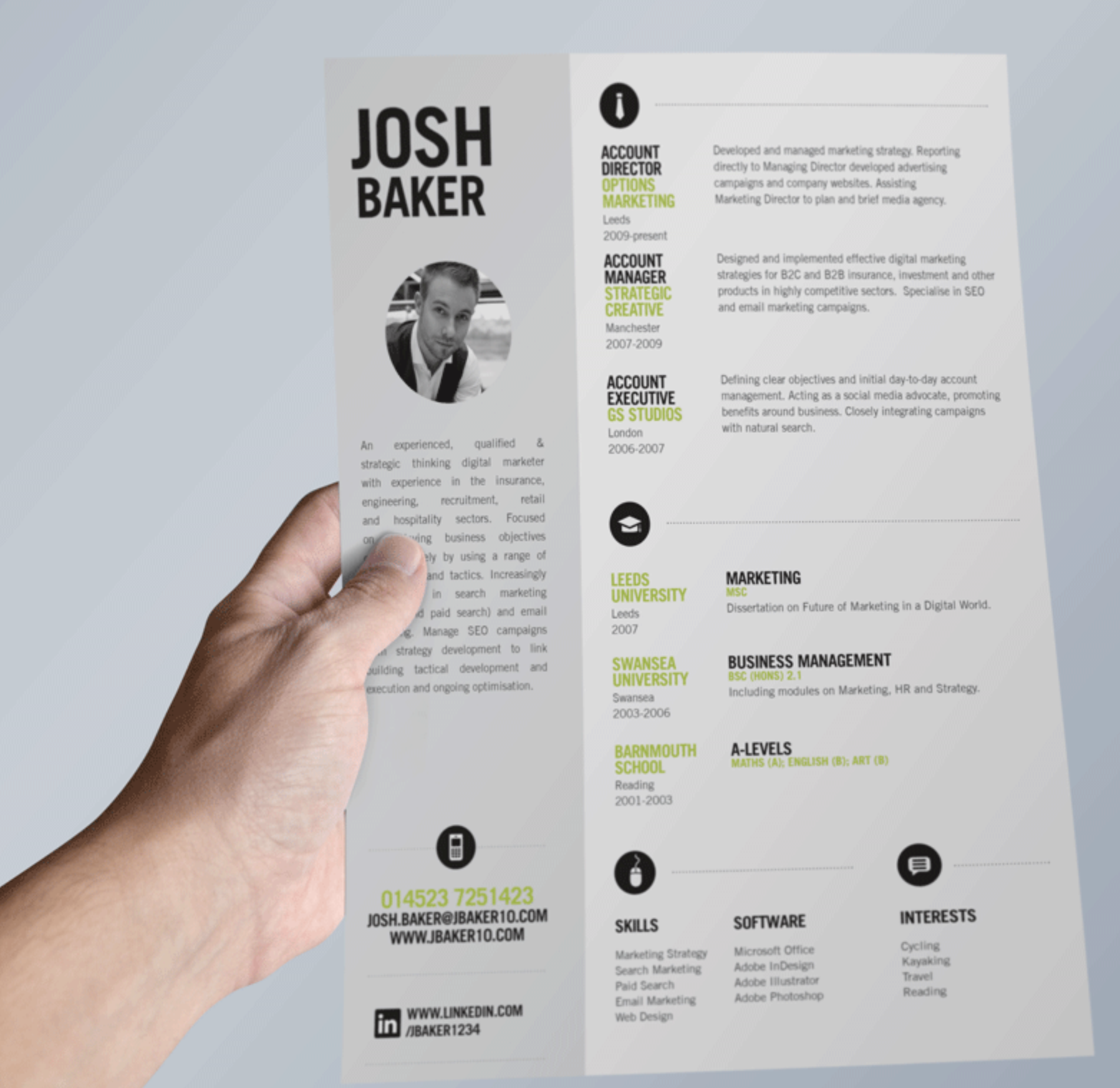 Disclaimer: My personal view
(Sven.Bergmann@unil.ch)
1. Think what you want to achieve!
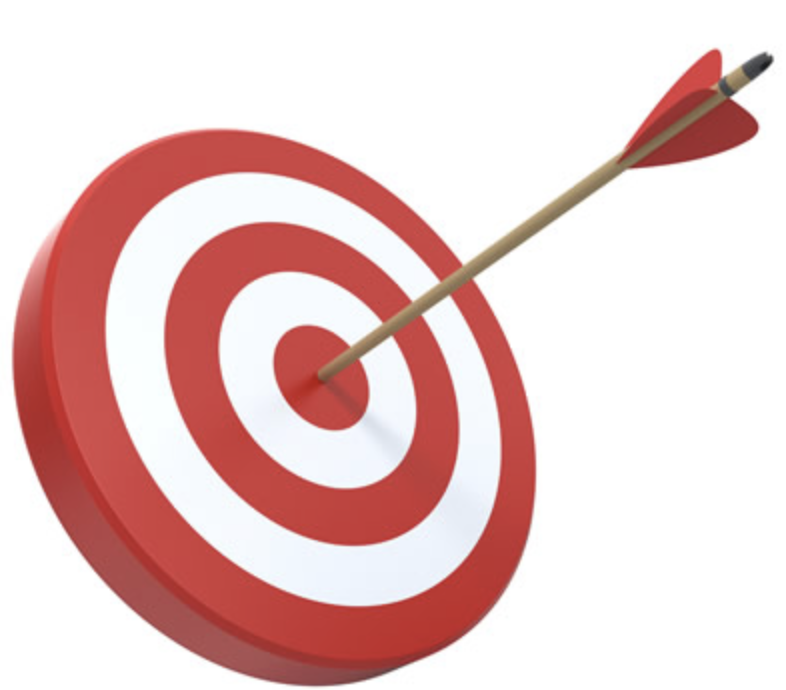 “good = effective!”
What is your goal?
2. Be concise!
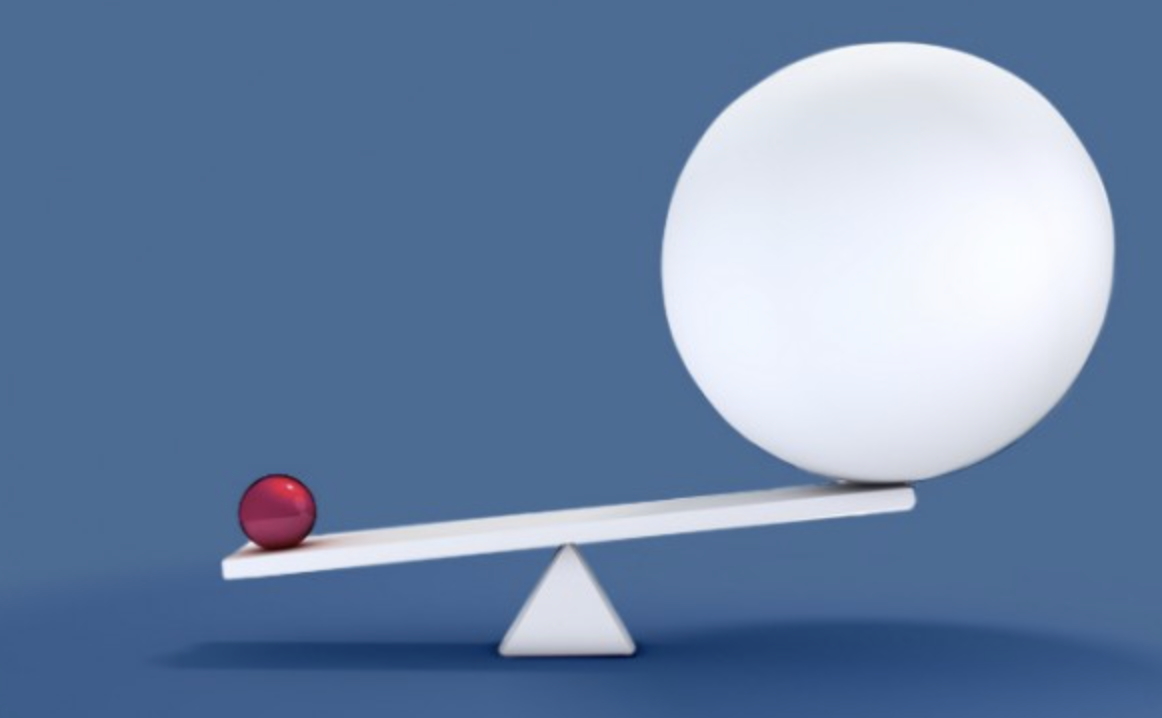 Less is more!
What is absolutely necessary to stick out?
3. First impression counts!
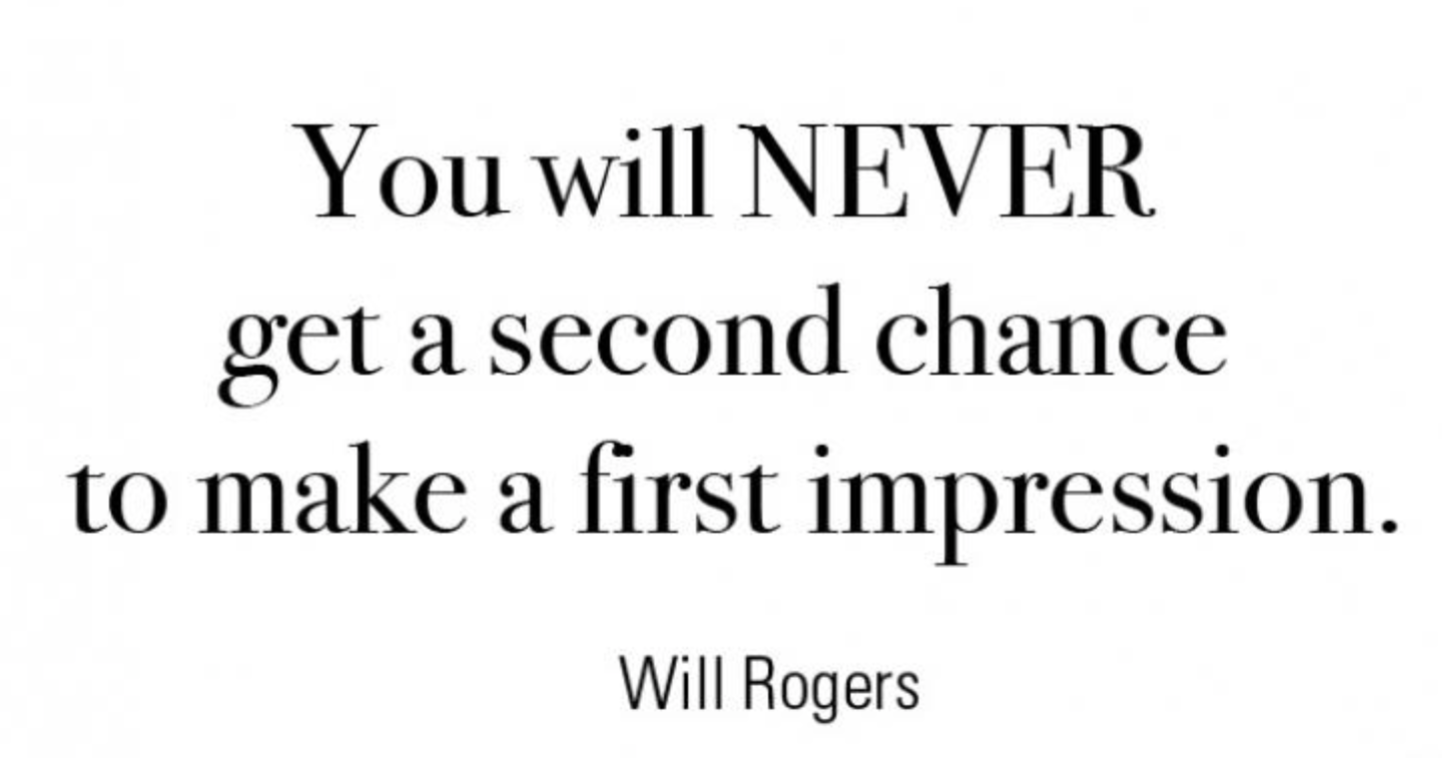 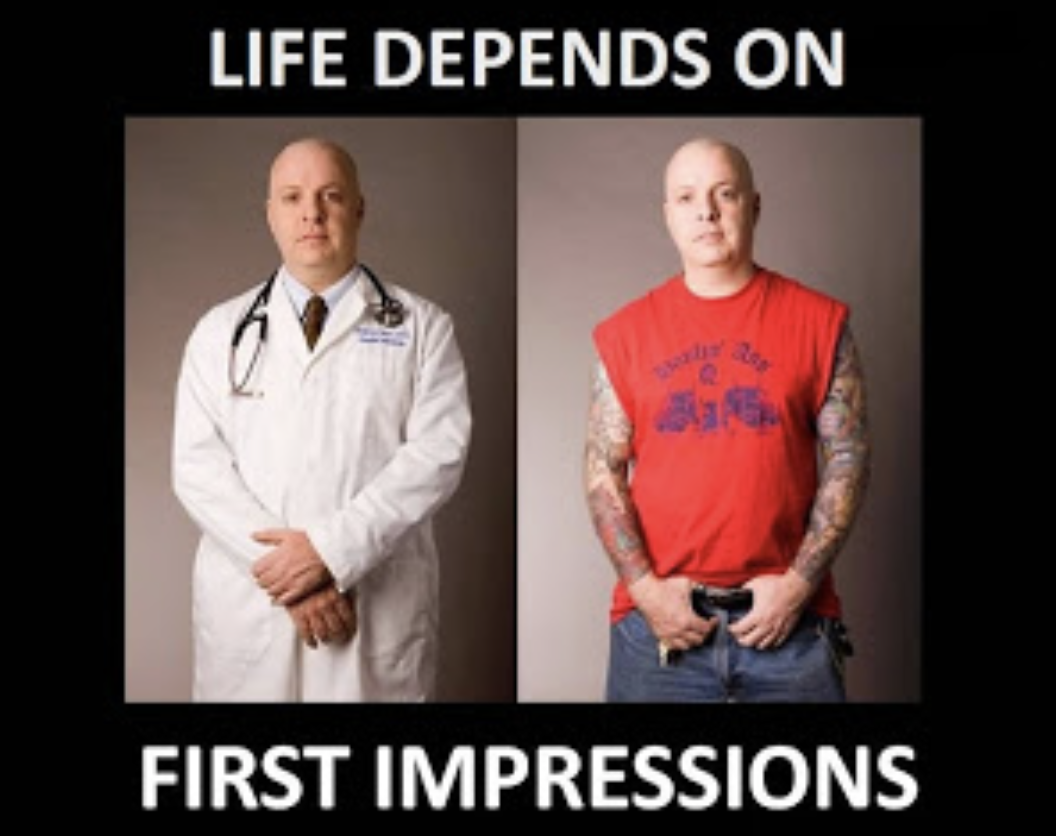 How does your CV look at first glance?
4. Don’t underestimate esthetics
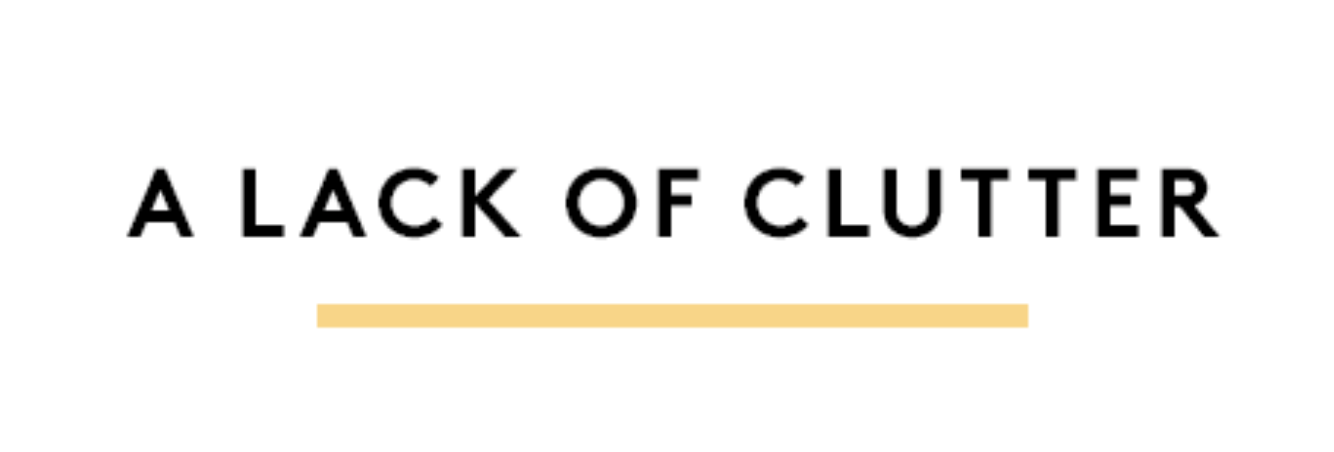 The cleaner the better.
5. Personal advise: Add a picture!
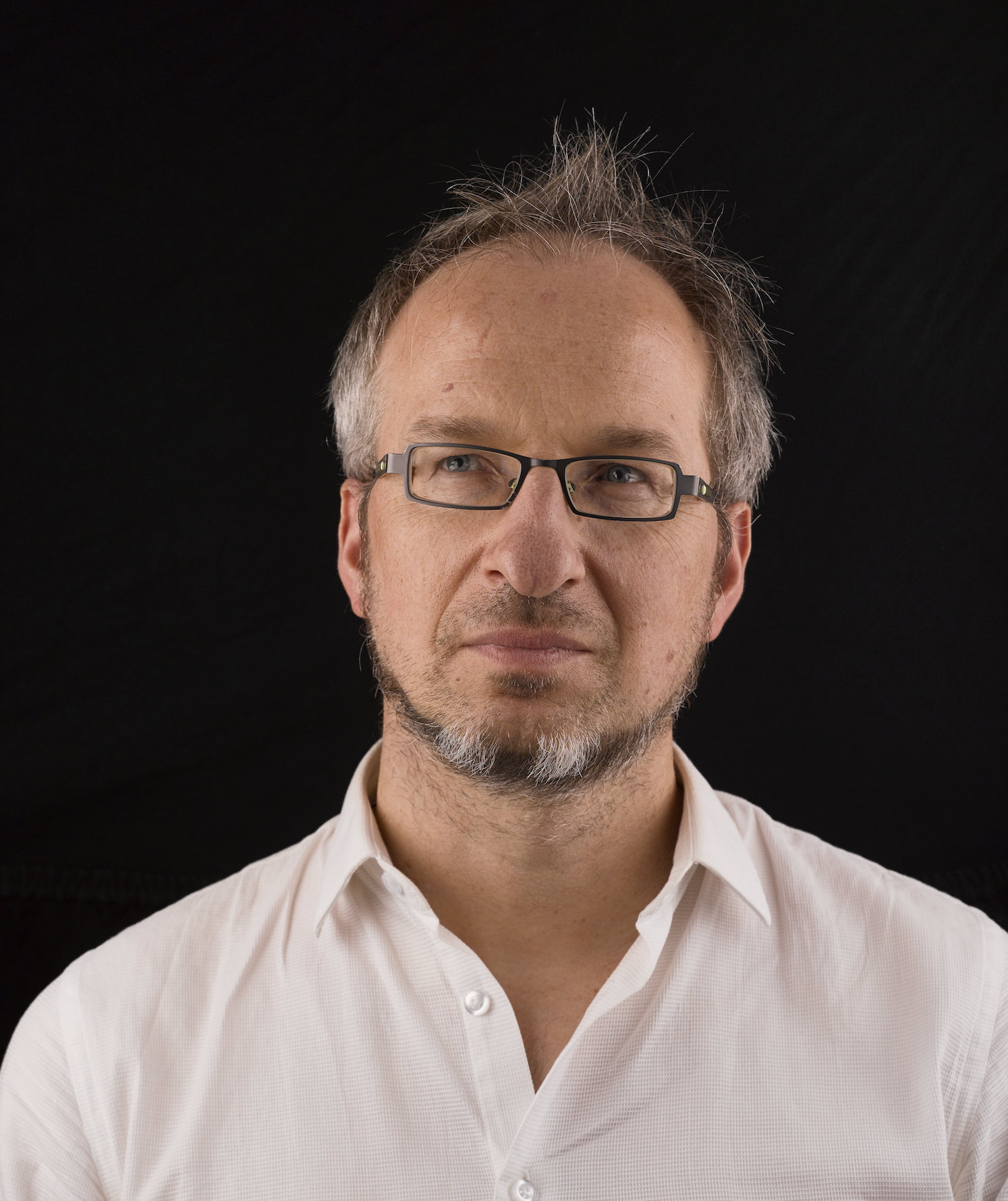 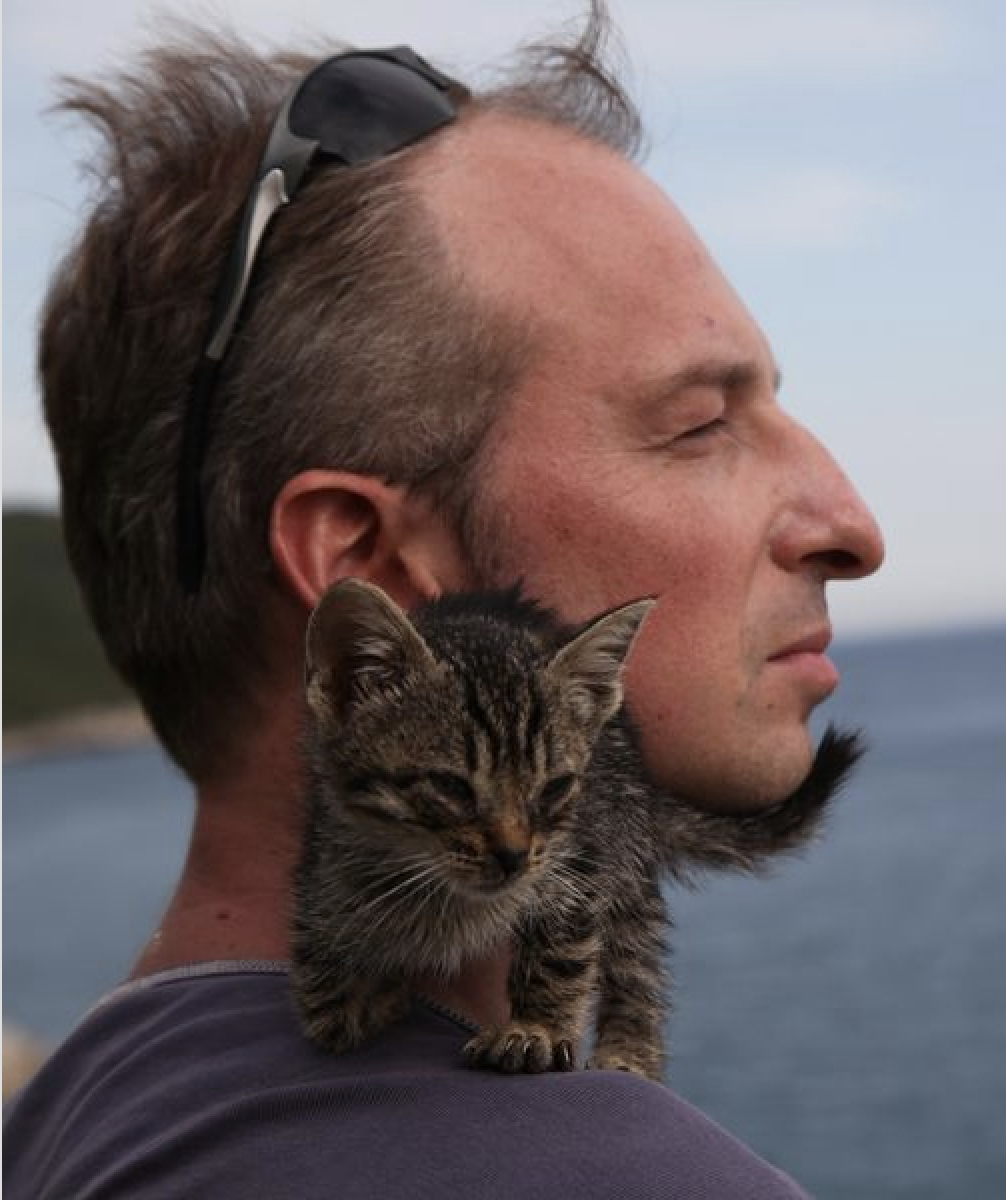 But choose carefully!
6. Zero typos!
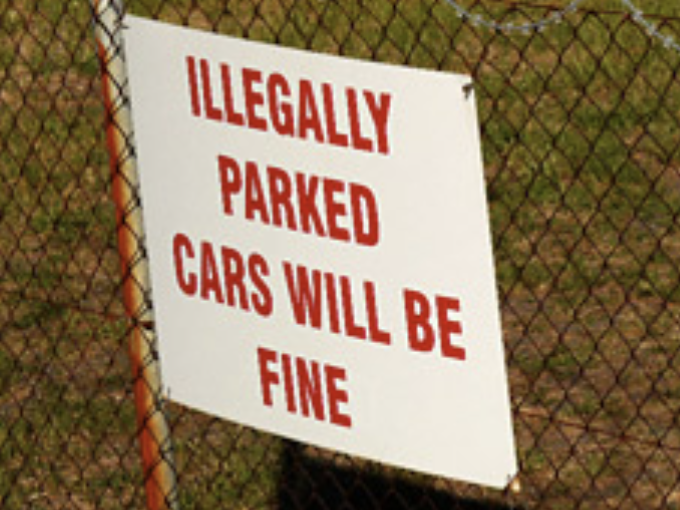 Read it again. And again!
(+spell checker +colleague)
7. Avoid long lists
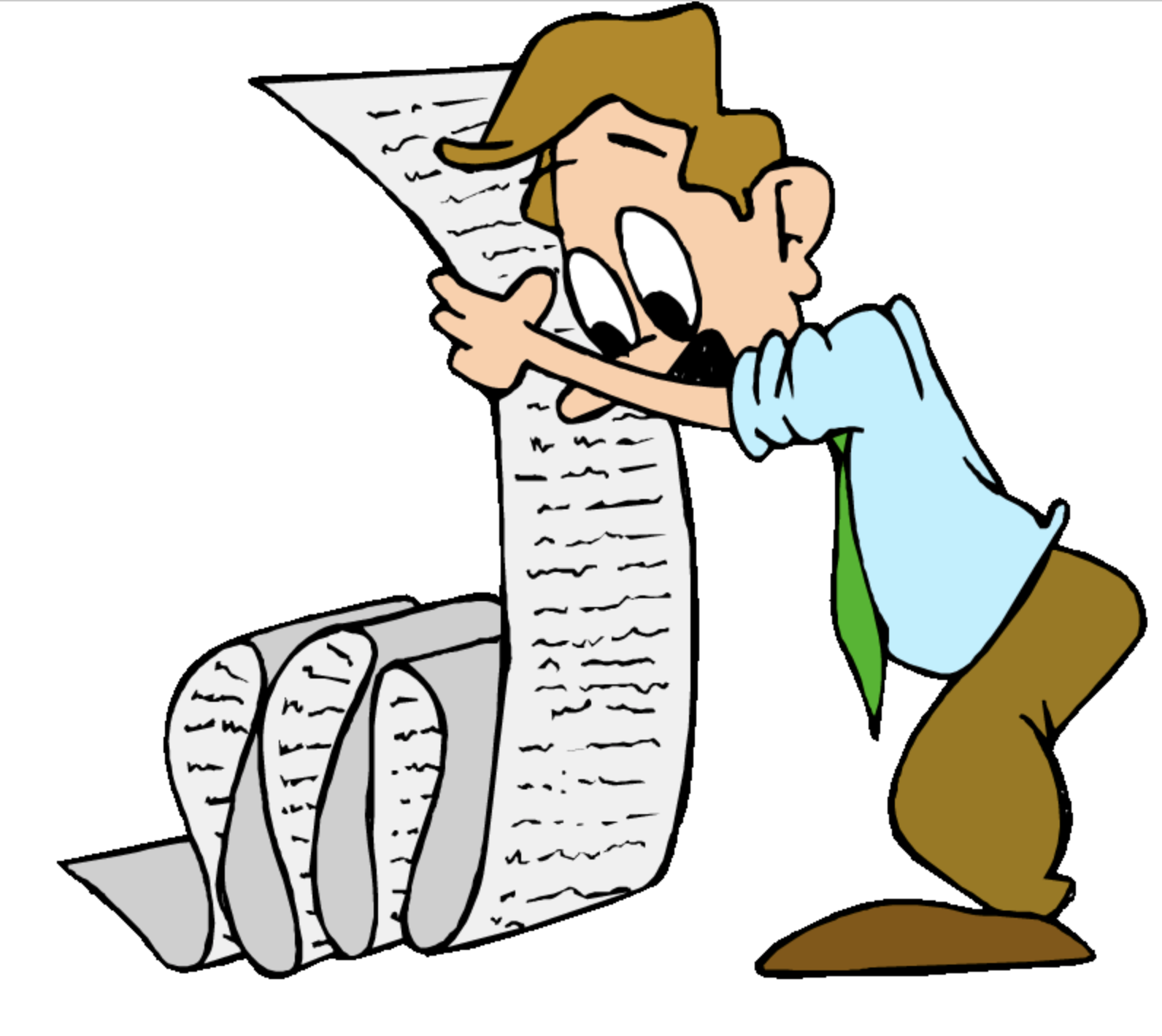 Can you summarize the essence?
8. Highlight key achievements
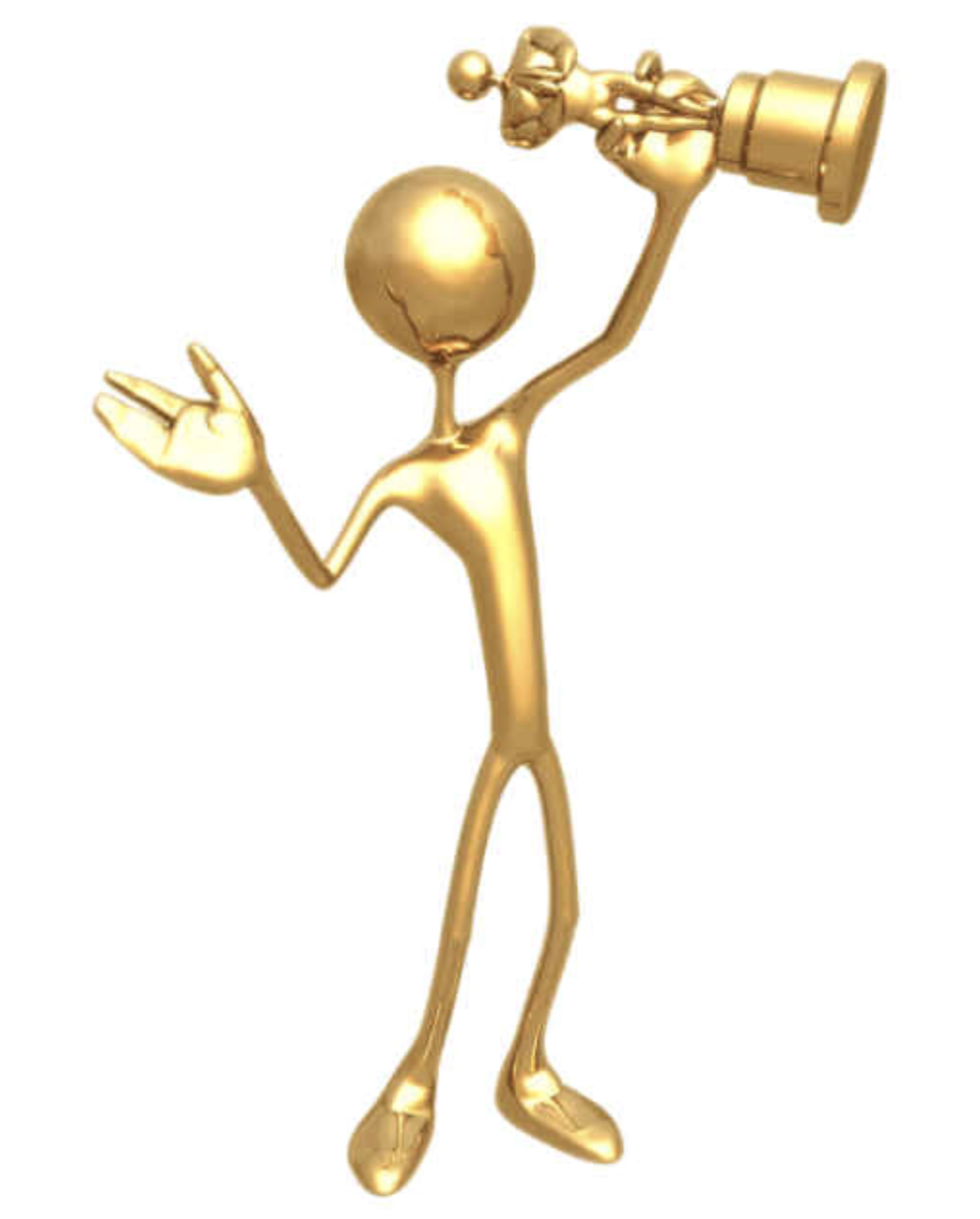 H-factor? Citations? Author role? Impact factor?
 Scholarships? Prizes?
9. Tailor your CV to the job application
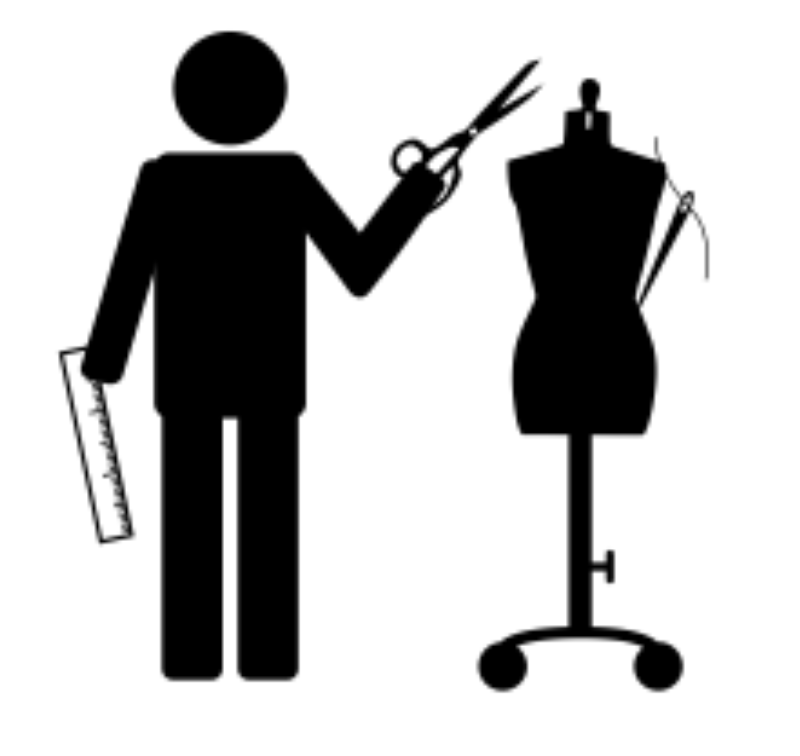 Read the job description and understand what the recruiter is looking for in terms of competencies, skills and experience
10. Don’t believe me
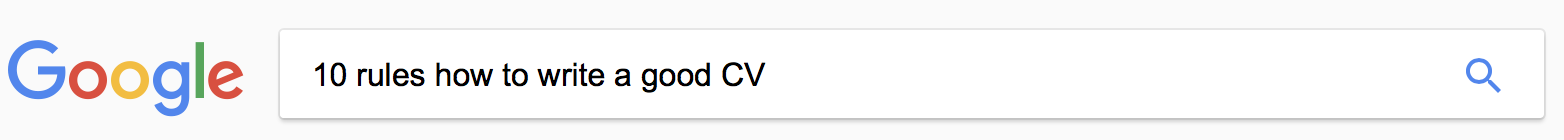 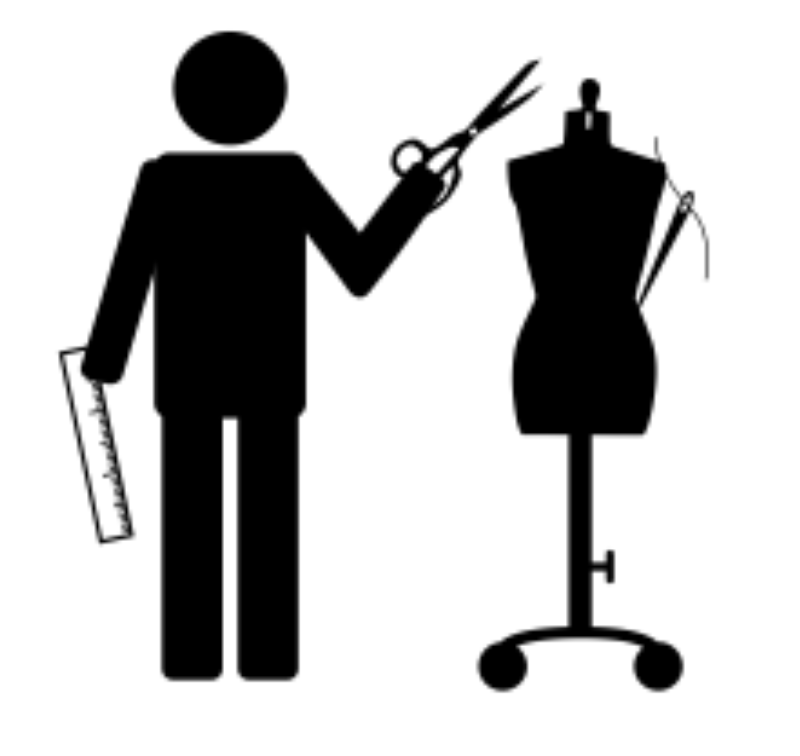 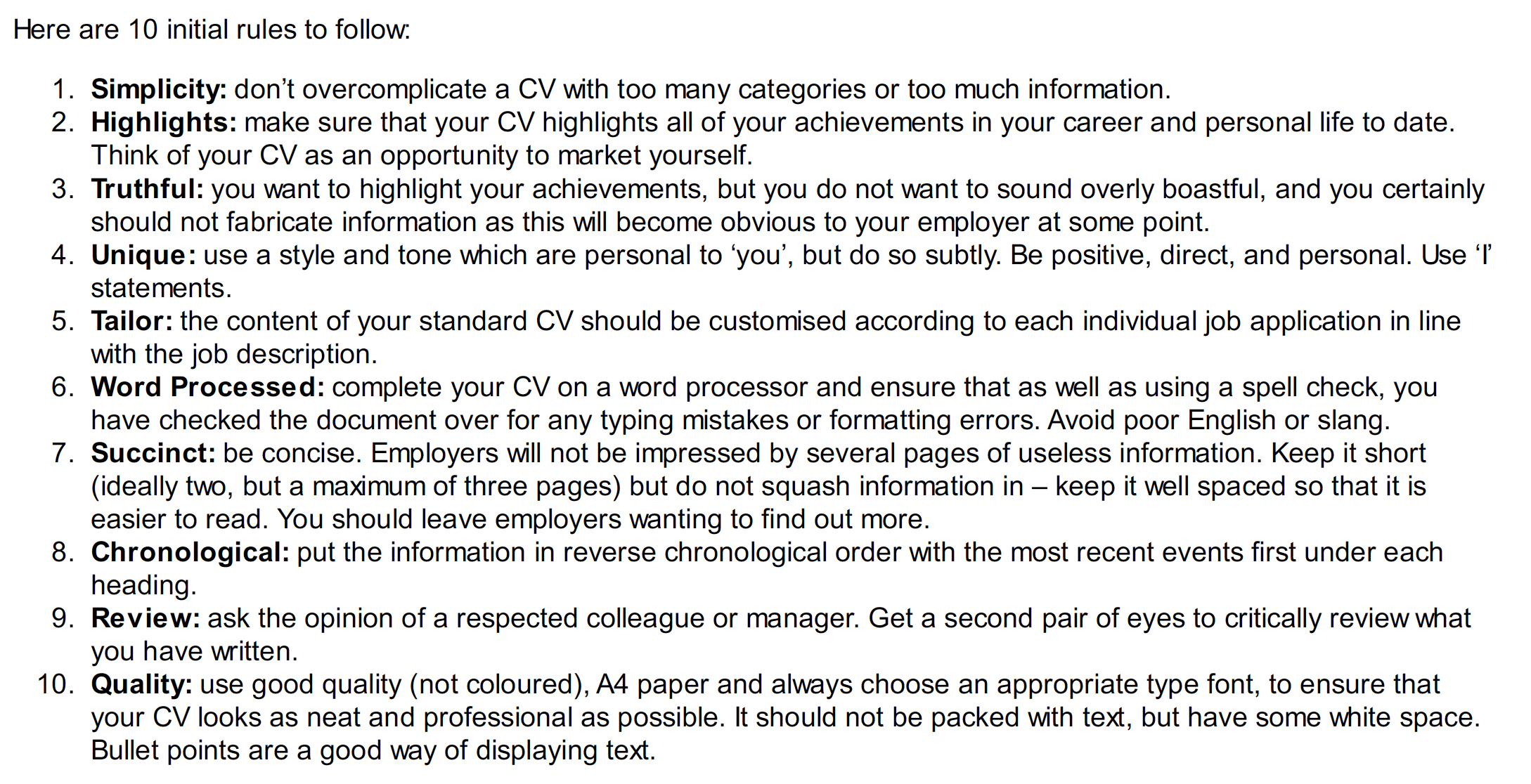 Check out what others say and trust your own judgement.